Сюжетно- ролевая игра дома
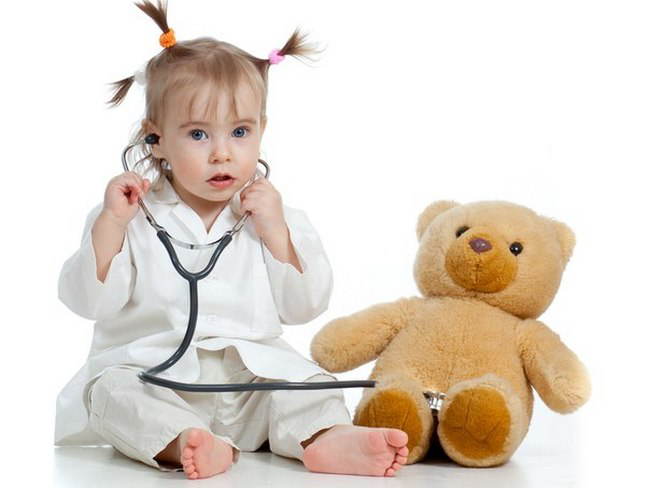 Старший воспитатель
 МДОУ «Детский сад п.Пробуждение» 
Ковалева Е.В.
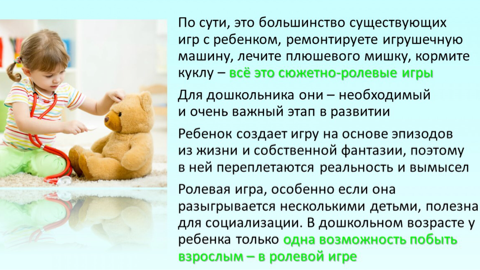 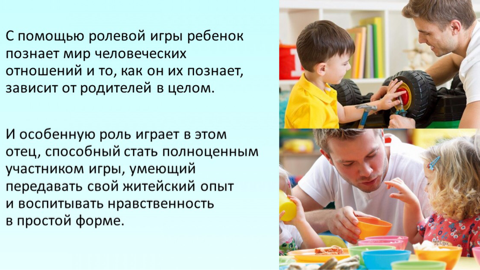 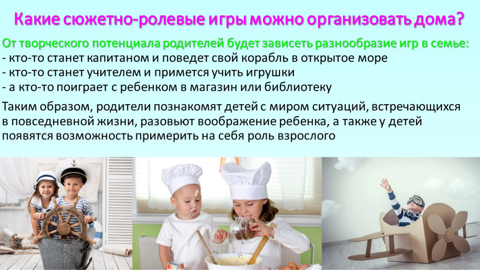 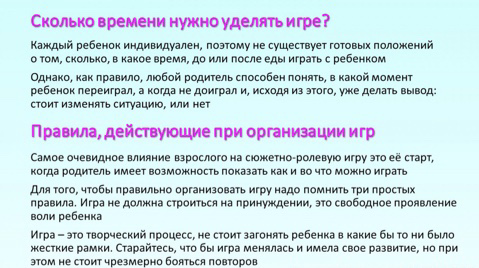 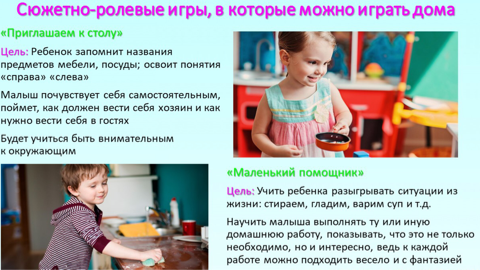 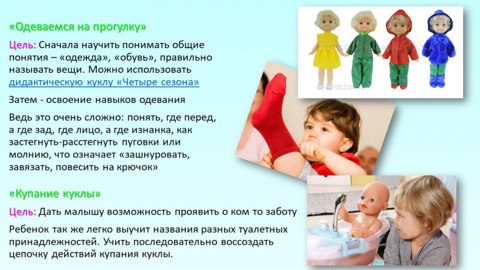 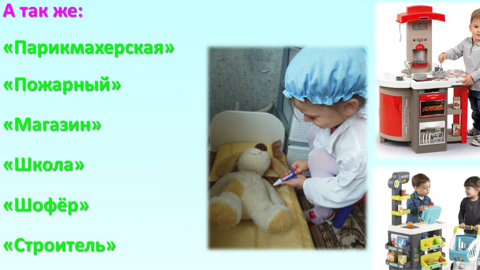 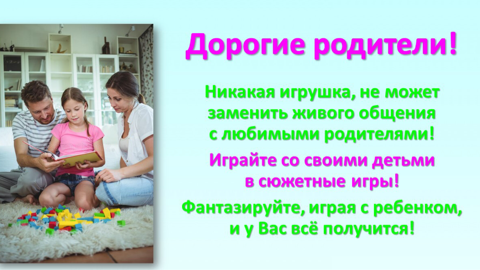